Lunes 25/5/2020
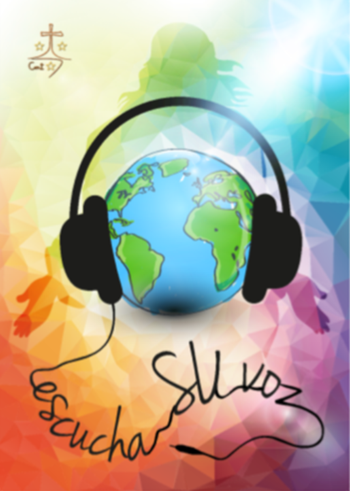 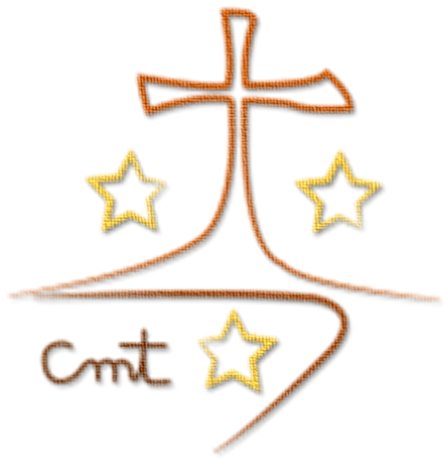 Colegio  “La Purísima”
       Callosa de Segura        
Carmelitas Misioneras Teresianas
Comenzamos la última semana de mayo. En ella se mezclan muchos acontecimientos, por un lado termina un mes, el de las flores y de María, y por otro lado la venida del Espíritu Santo, el gran desconocido de la Santísima Trinidad.
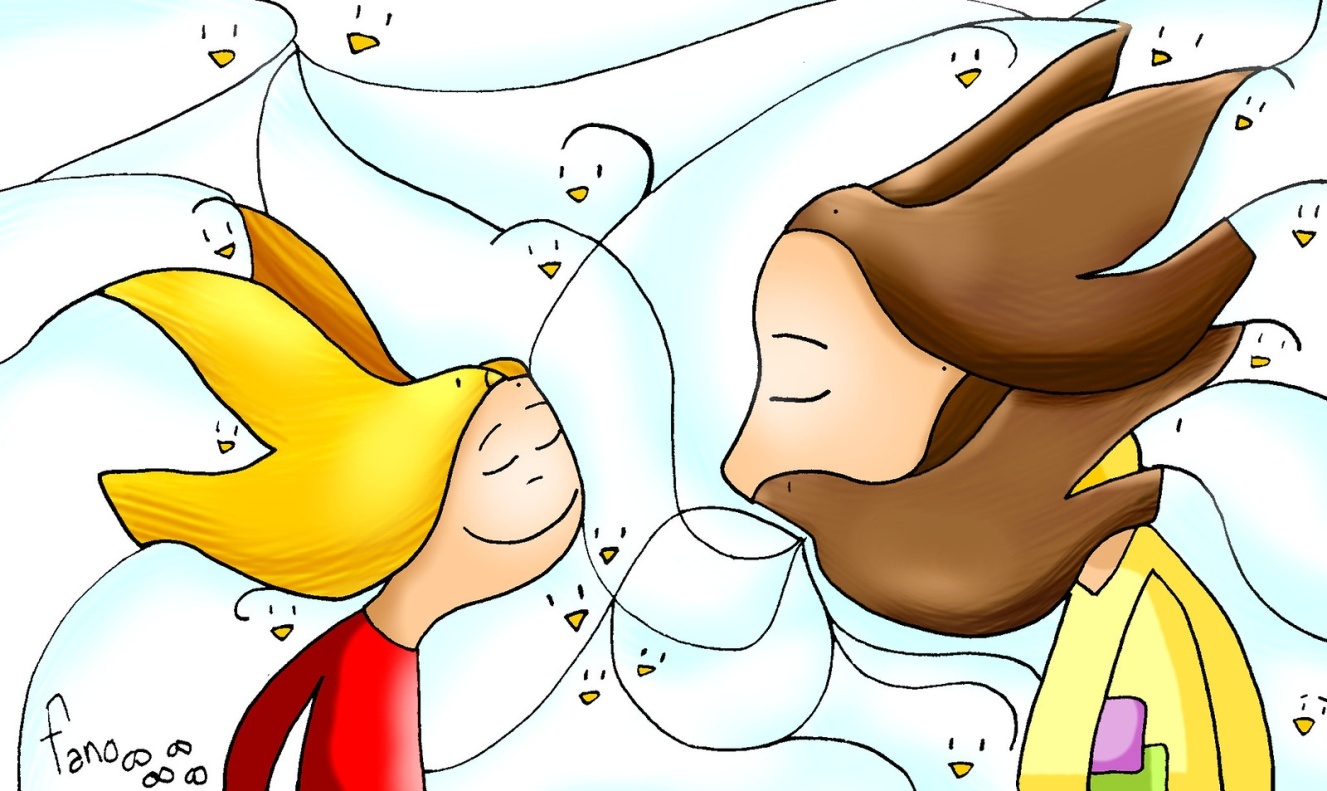 Cada día de la semana iremos realizando un

 ¿Sabías qué?

Con esta dinámica pretendemos acercarnos un poco más a María y conocerla un poquito.
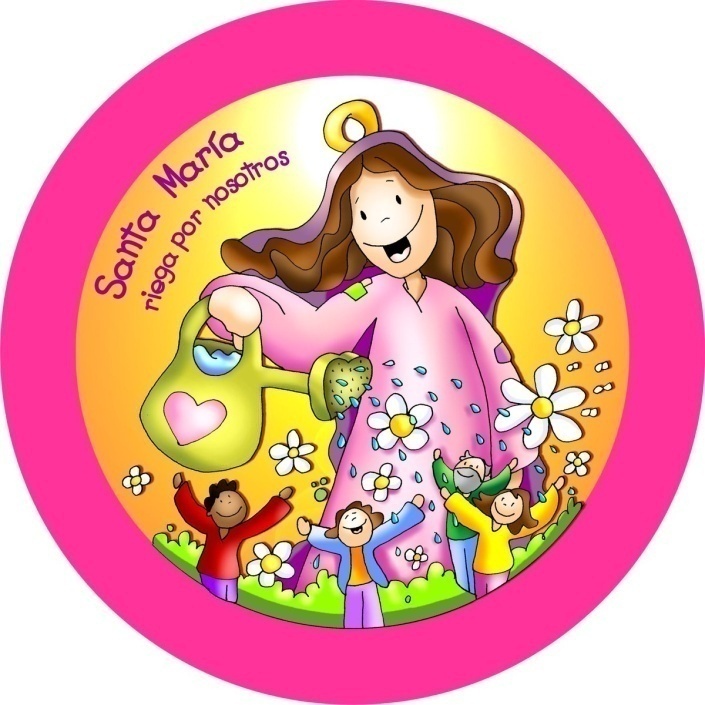 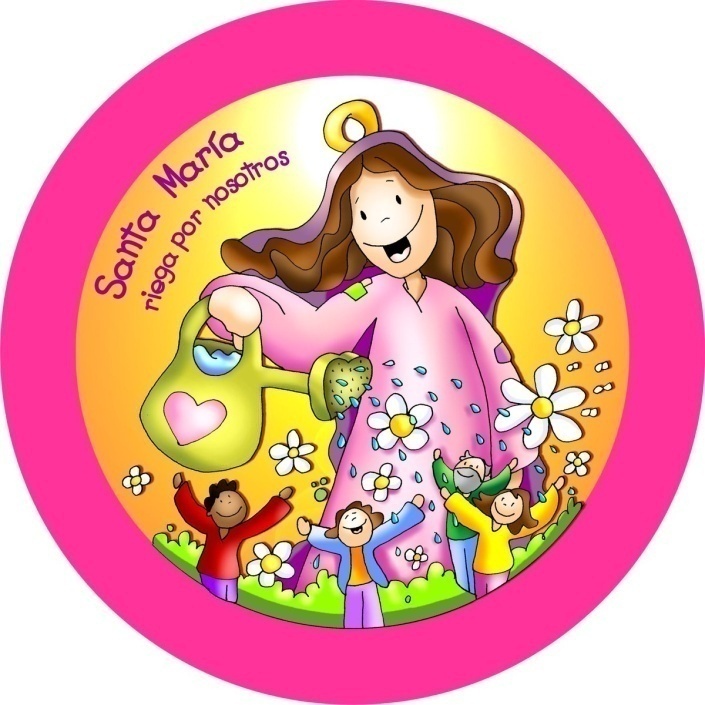 ¿Sabías qué?
El nombre de maría
El nombre de María era muy común en la época. En Egipto significaba “bella” o “amada”, en hebreo “exaltada” o “glorificada”. Las versiones Miryam (hebreo) y Marjam (en arameo) son derivaciones del mismo nombre.
En la Biblia hay otras Marías como pueden ser María Magdalena, la hermana de Lázaro, María de Cleofás, María Salomé…
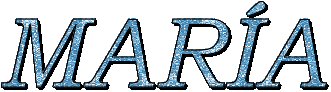 LA VIRGEN, LA BIBLIA Y EL CORÁN
María aparece en el evangelista Lucas (médico amigo del apóstol Pablo) que relató la aparición del ángel Gabriel que le anuncia a María que dará a luz un niño, Jesús.
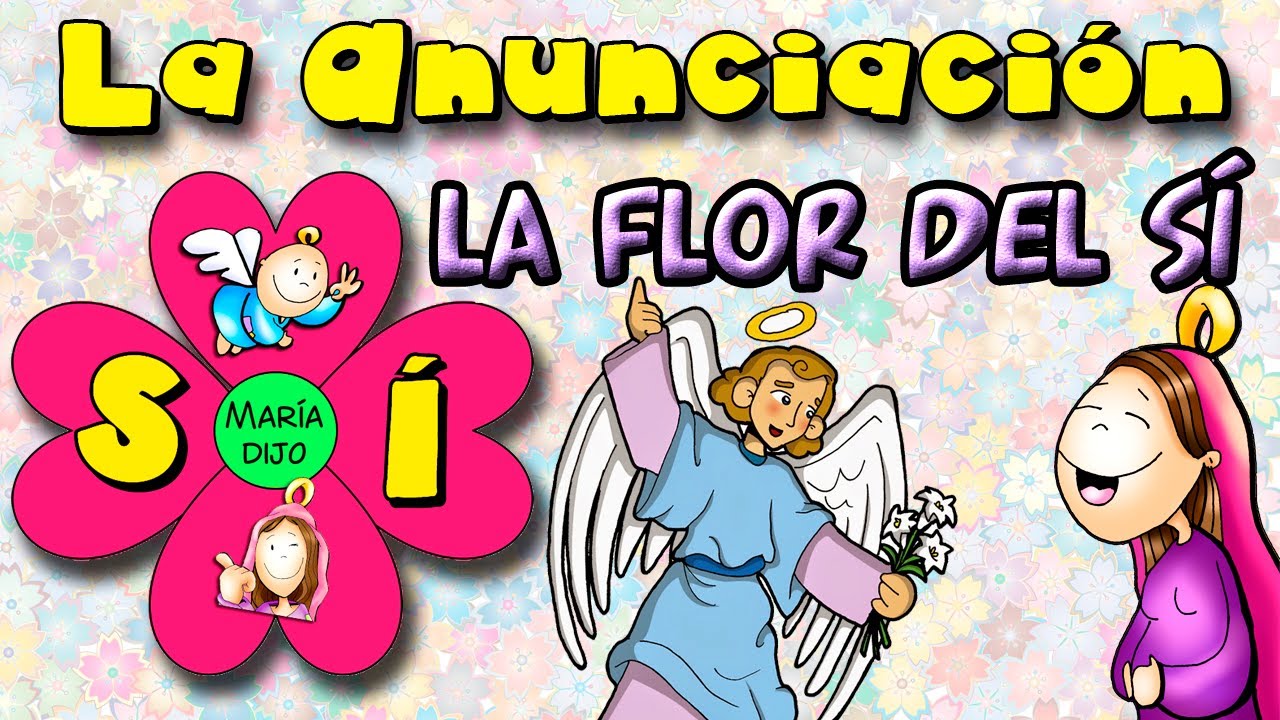 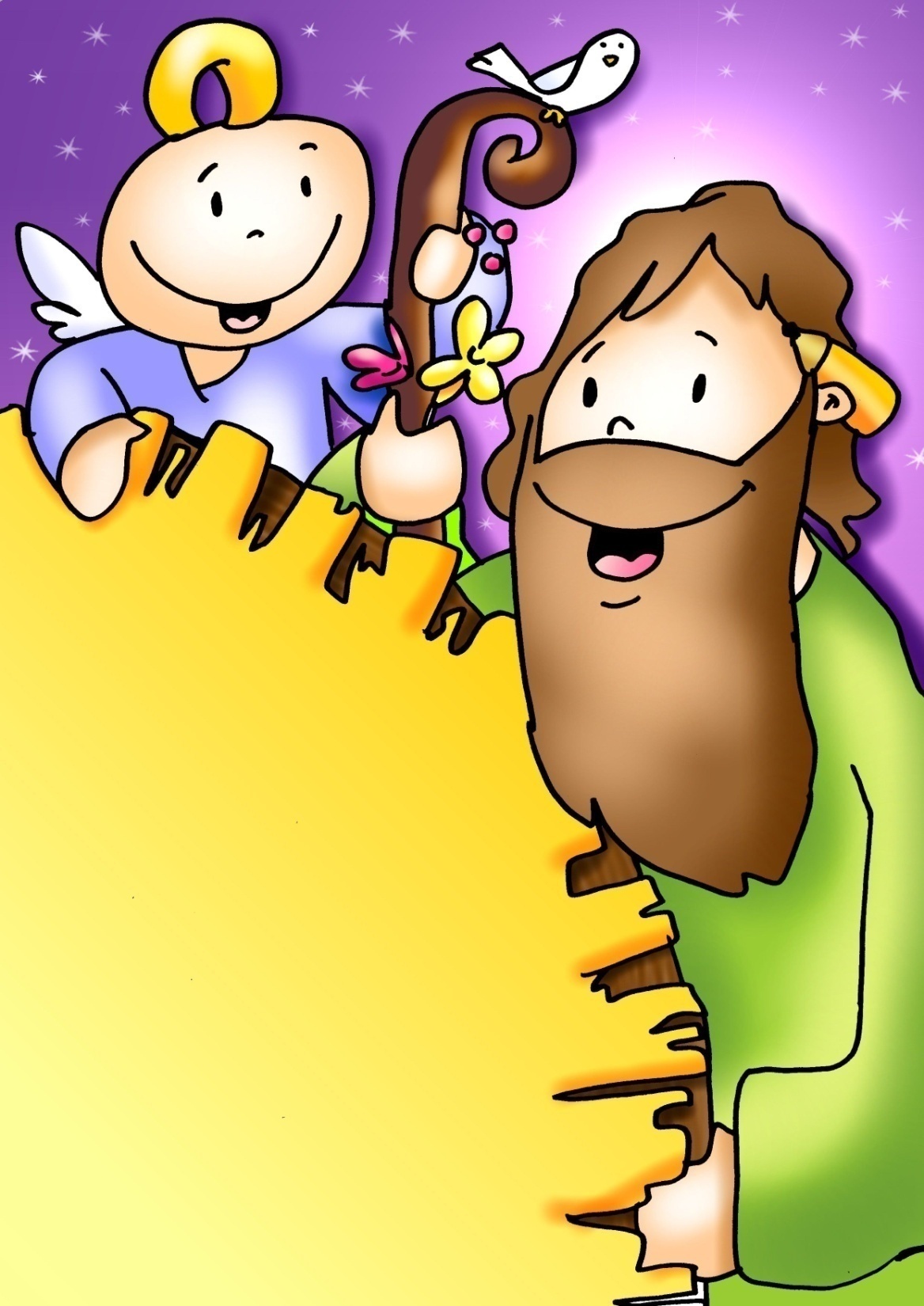 Mateo cuenta la Anunciación desde la perspectiva de José, el prometido de María. Se le aparece un ángel en sueños y le explica la voluntad de Dios.
Hay dos momentos cruciales donde aparece la Virgen en la Biblia, en las bodas de Caná (momento donde comienza la acción pública de Jesús) y al final de los evangelios, cuando asiste al Calvario de Jesús.
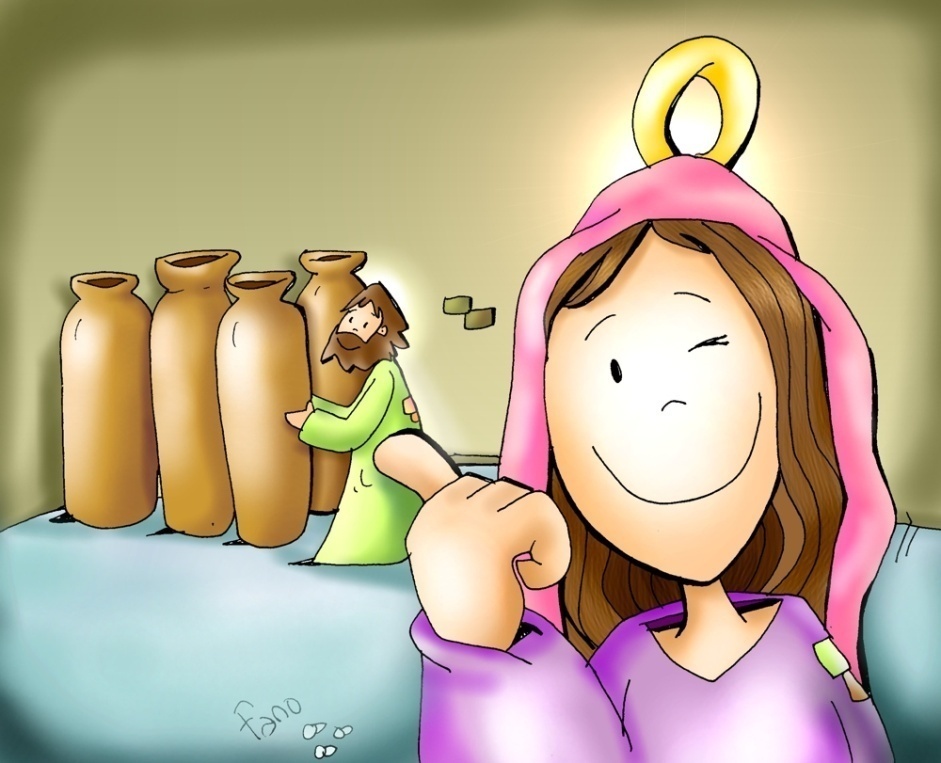 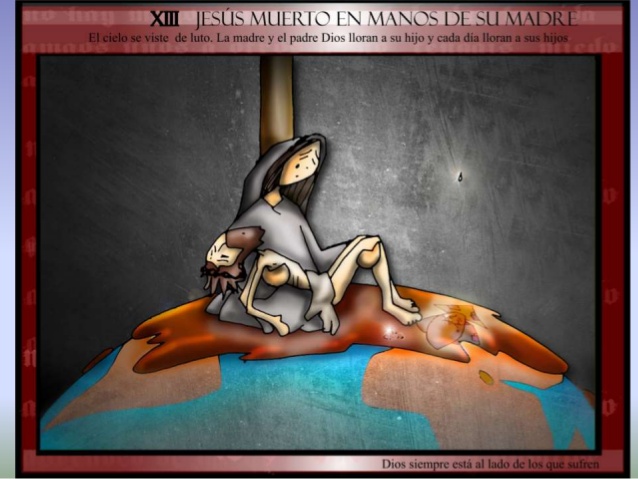 En el Corán se menciona a María 34 veces, en su mayoría en relación a Jesús "Jesús, hijo de María", pero también la declara como "elegida entre todas las mujeres de la creación" y "señora del paraíso"; en dos ocasiones se relata la Anunciación.
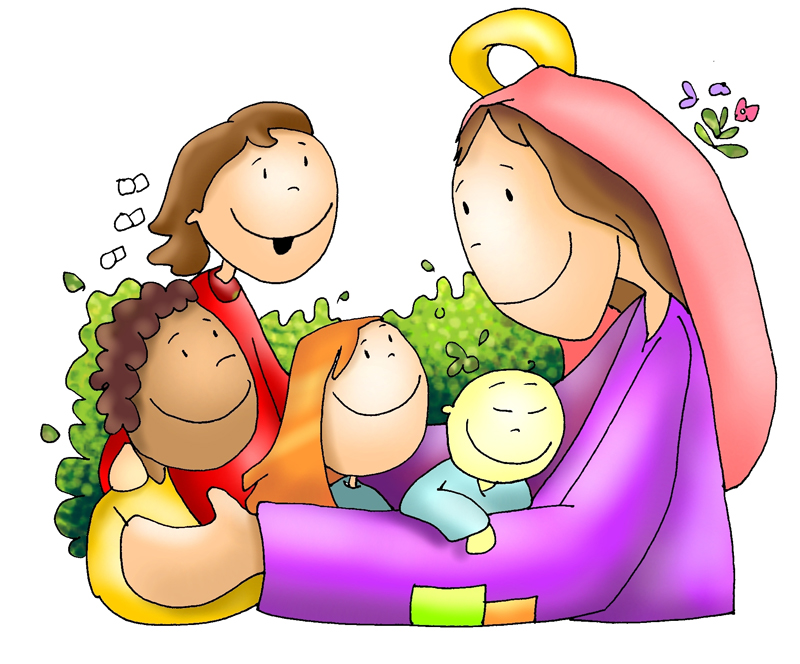 Cantemos: Hágase!!!
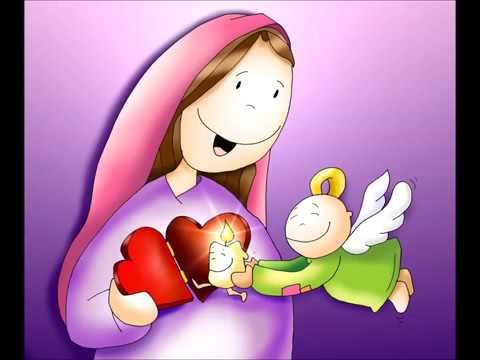 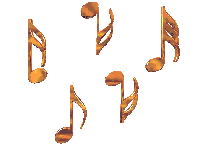 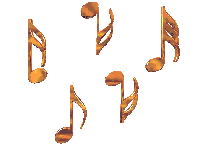 https://www.youtube.com/watch?v=ZyacCLge6Rc&list=PLHB2Obu4W1RfYw2ZBdDn3GgDAzmbiRT-i